Rhode Island Health Care Cost Trends Steering Committee
11th Meeting
December 2, 2019
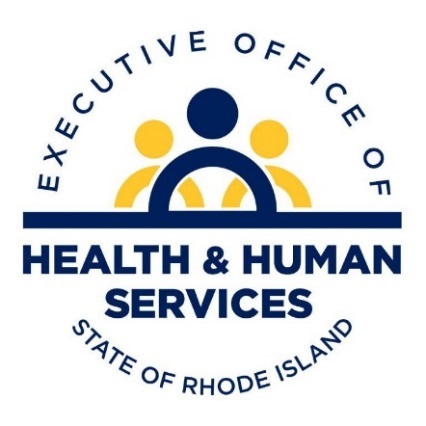 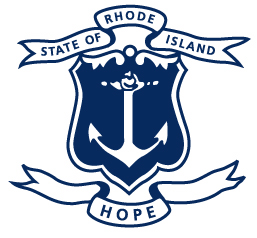 1
Agenda
Massachusetts Health Policy Commission Presentation on Massachusetts’ Cost Trends Work 
Sustainability
Break
Brief Updates
Choosing Wisely
Public Comment
Next Steps and Wrap-Up
2
Massachusetts Health Policy Commission Presentation on Massachusetts’ Cost Trends Work
3
Sustainability
4
Sustainability
As discussed earlier, the Peterson Center on Healthcare has enthusiastically committed to 18 months of continuing support to the Cost Trends Project.
We have previously anticipated the need to secure funding for ongoing support through the Governor’s budget and the legislature, and perhaps through private funders.
Today we will share a straw model on sustainability and solicit your reactions.
5
Purpose and Context
Purpose:  The sustainability plan outlines a proposed approach to creating an entity that would be charged with continuing the work of the Rhode Island Cost Trends Steering Committee (Steering Committee) and the work of the Rhode Island Long Term Health Planning Committee (Planning Committee).

Context: Because both committees were conceived as time-limited and the funding supporting their work is also time-limited, it is necessary to identify a) an entity that will be tasked with continuing the work, and b) a means of funding that work.
6
Rhode Island Health Care Partnership (RIHCP)
Authority: RIHCP would be a new public-private entity sanctioned by the Rhode Island legislature with independent authority to take action and inform State policy making.
Vision: All Rhode Islanders have the opportunity to:
have access to high-quality and affordable health care;
be in optimal health, and
live, work and play in healthy communities.
7
RIHCP Mission
RIHCP’s mission would be to:
limit cost growth and advance affordability;
advance population health, and
improve health equity, including, in part, by influencing social determinants of health.
8
RIHCP Roles and Function
RIHCP’s role and function would be to fulfill its mission through facilitated collaborative action.  Specifically, it would: 
implement the Rhode Island Health Care Cost Growth Target by maintaining the target methodology and measuring and reporting annually on total health care expenditures; 
utilize HealthFacts RI and other data sources to assess health care system cost and quality performance, including health equity; 
identify opportunities for health care system performance improvement to inform collaborative or State action, and
initiate, guide and support collaborative action to address identified opportunities.
9
RIHCP Co-Chairs and Membership
Co-Chairs: 
Commissioner of Health Insurance
Director of the Department of Health 
Provider organization representative
Payer organization representative

Membership
17 members
Appointed by the Governor
Composition derived from Cost Trends Steering Committee and HCPAAC
10
RIHCP Membership (n=17)
Director of the Department of Health
Health Insurance Commissioner 
Medicaid Director

And one or more of the following:
11
Governance
The RIHCP could decide on conducting data analytics and public reporting and recommend priorities for investment or policy.  
No regulatory or policy-making authority would be vested in the group.  
State agencies and industry stakeholders would maintain independent decision-making, taking recommendations into account while “reserving” the authority to act within their own scopes of work.
12
Governance (cont’d)
Co-chairs would decide meeting times, frequency, and agenda topics. 
Agenda topics may be suggested by members
Decisions would be made by consensus of all present members unless voting is requested by a member.  
At the discretion of the co-chairs, a majority rule will guide decision-making when members assume irreconcilable positions.
Members would agree to participate in collaborative performance improvement activities across their organizations and work collaboratively to motivate action by other stakeholders.
All meetings would be open to the public and the public would have the ability to provide input at each meeting.
13
Governance (cont’d)
The RIHCP would operate with five guiding principles for decision-making: 

Be strategic in all decision making.
Ensure sufficient subject matter expertise, either inherent to the RIHCP or by accessing external expertise on an as-needed basis. 
Minimize the opportunity for self-interested decisions by participants.
Anticipate and mitigate potential contributors to stasis or ineffectiveness.
Promote transparency and accountability.
14
RIHCP Process
To inform its decision-making process, the RIHCP co-chairs may delegate detailed preparatory work to a subgroup for detailed review of a given topic.  The process for this work would be:
Co-chairs would appoint members of a subgroup to form recommendations on a specific topic.
The subgroup would meet, review relevant information, and identify actionable opportunities.
The subgroup would report back to RIHCP with its recommendations.
RIHCP would discuss the subgroup’s recommendations and elect to affirm the recommendations, reject them, or request additional information.
15
Staffing Resources
Staffing Resources:  Staffing for the RIHCP would be provided by a contracted entity(ies), which would receive funding to fulfill the duty of coordinating RIHCP’s work.  Rationale for this approach:
legislative funding of RIHCP activities could be supplemented by private funding, consistent with the desired public/private aims for this entity;
the contracted entity would have flexibility with respect to hiring (and firing) activities, and
the contracted entity would have flexibility for the purpose of contracting with entities to perform discrete activities under the purview of the RIHCP for which the lead contracted entity may not have subject matter expertise.
16
Staff and Administrative Support
Staff
Executive director
Data managers and analysts
Performance improvement facilitators

Administrative support: In its initial years RIHCP would be organized by and receive administrative support from the Rhode Island Foundation, including contracting, financial management, meeting space and other forms of administrative support.
17
Budget
18
Funding
Funding of the work associated with RIHCP would be a mix of public and private funds.  
OHIC would work with the payers to review assessments in this process.  Specifically, OHIC could accept input from the payers regarding the impact and value of non-statutory state assessments.
Additional private funds would be sought to complement the funding provided by the State.  
The contracted entity(ies) would then utilize the blended funds to complete the work, and also subcontract work, as appropriate.
19
Use current State Health Care Services Funding assessment as the model. This assessment is:
Used to fund statewide vaccine purchasing and child health services.
Calculated based upon the number of "contribution enrollees" from the state's commercially insured and most self-funded lives. 
Paid by the insurers and plan administrators on behalf of 616,617 contribution enrollees for 2019.
Exempts many public enrollees (in Medicare, Veterans, Medicare Supplemental, federal employees program, Indian health service, and self-funded local governmental entities)
Deposited into a state account to be used by the designated agencies/purposes.
20
Based upon this model, a new RI Health Policy Partnership assessment could be created. This new assessment could be:
Set at a maximum of $1 per year per contributing enrollee (up to $616,617 annually). 
Deposited into a state account for the specific purposes established related to cost trend and population health.
Partially, potentially used as matching funds for Medicaid and private sector to advance specific aspects of the work.
Recommended to the Governor ASAP for inclusion into the budget proposal to the GA in January for the Fiscal Year July 1, 2020- June 30, 2021. (Peterson grant ends March 1, 2021.)
21
Discuss the Institutional Sustainability Straw Model
What changes would the Steering Committee recommend to the straw model for institutional sustainability?
Purpose
Authority
Vision
Mission
Roles and Function
Membership
Governance
Process
Staffing and Administrative Support
Budget
22
Discuss the Financial Sustainability Straw Model
What changes would the Steering Committee recommend to the straw model for financial sustainability?
23
Break
24
Brief Updates
25
Brief Updates
Submission of Payer Baseline Data for 2017 and 2018
OHIC has received baseline data submissions from the four insurers.
Project staff are currently validating the baseline data submissions.

Report Design Work Group
The Report Design Work Group has held two meetings thus far, on 10/18 and 11/15.
The Work Group has discussed the first prioritized area of analysis: cost drivers.
On 11/15, it recommended first looking at cost drivers by service categories and conducting a sub-analysis on utilization and price for substitutable services.
The Work Group will review a draft cost drivers analysis plan during its 12/20 meeting.
26
Choosing Wisely
27
Public Comment
28
Next Steps
29
Wrap-Up and Next Meetings
Where: 301 Metro Center Blvd, Suite 203, Warwick, RI 02886
When: Mondays from 9:00 a.m.-12:00 p.m.
March 23, 2020
June 8, 2020
September 21, 2020
December 7, 2020
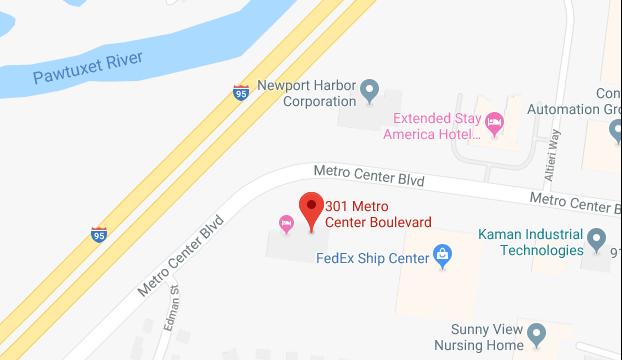 30